Základní škola a mateřská škola Blížejov
               Závěrečná práce 9. ročníku
                  ŠKOLNÍ ROK 2015/2016
Kronika obce Blížejov 2010
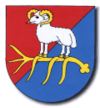 1
Zpracovaly: Barbora Řezníčková
               Nikola Maříková
ZŠ Blížejov
7. 6. 2016
Obr. č. 1
Prohlášení:
2
Prohlašujeme, že jsme závěrečnou práci zpracovaly samostatně za použití literatury a ostatních zdrojů v ní uvedených.
Poděkování
3
Rády bychom poděkovaly paní ředitelce Dagmar Hanzalové  za celkovou pomoc při práci na písemných přípravách              a poskytování informací. Dále panu učiteli Liboru Hejtmanovi, který nám pomohl na závěrečných prezentacích a umožnil nám pracovat na prezentacích v jeho hodinách. Za rozhovor velice děkujeme panu Pavlu Královci. Nesmíme zapomenout              ani na paní Alenu Adámkovou, za poskytování informací,              na paní učitelky Helenu Červenkovou a Petru Křížovou,              za opravu písemné formy naší závěrečné práce a v neposlední    řadě na paní učitelku Ivu Dostálovou, která nám velmi pomohla s anglickou anotací.
Anotace:
4
Jmenuji se Nikola Maříková. Je mi 15 let. Bydlím              ve vesnici Osvračín a navštěvuji Základní školu v Blížejově. Ve svém volném čase ráda sleduji filmy, seriály nebo poslouchám hudbu. Mými nejoblíbenějšími předměty jsou výtvarná výchova, tělocvik a anglický jazyk.
       My name is Nikola Maříková. I am 15 years old. I live in village Osvračín and i visit Elementary school in Blížejov. In my free time I like watching film and serials  or listening songs. My favourite school subjects are art education , PE and english language.
Anotace:
5
Jmenuji se Barbora Řezníčková, je mi 15 let a chodím           na Základní školu do Blížejova. Mezi moje záliby patří volejbal, hra na příčnou flétnu, kytaru a v neposlední řadě čtení. Ve škole mě baví anglický jazyk a tělocvik.
       My name is Barbora Řezníčková, I am 15 years old and i am going to Elementary school in Blížejov. My hobbies are volleyball, i like playing on transverse flute and guitar and reading books. My favourite school subjects are English and PE.
Motto:
6
„Dějiny jsou svědectvím časů, světlem pravdy, živou pamětí.“(Cicero)
„Psáno pro vlastní potěšení a pro poučení budoucích, aby se jim lépe žilo než nám.“ (autor neznámý)
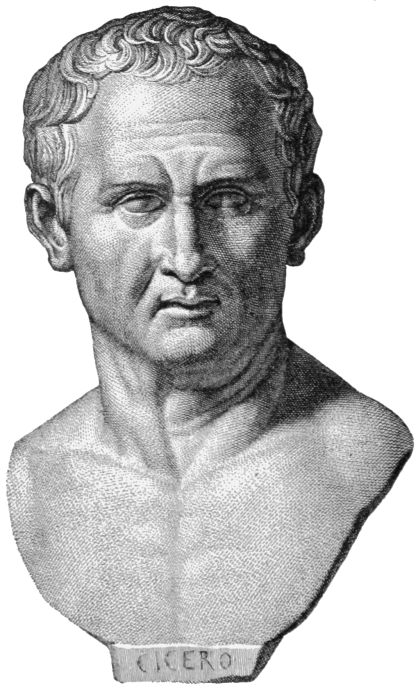 Obr. č. 2
Obsah:
7
Úvod: 1. Důvod výběru
                  2. Světové a celostátní události 
    Stať: 1. Obecní záležitosti 
                  2. Hospodaření obce
                  3. Hospodářský život 
                  4. Výstavba obce, spoje
                  5. Spolky a veřejný život  
                  6. Školství a kultura
                  7. Sociální a zdravotní záležitosti
                  8. Počasí
                  9. Obyvatelstvo
      Závěr: Hodnocení práce 
      Zdroje
1. Důvod výběru
8
Jako téma naší závěrečné práce jsme dostaly zpracování kroniky obce Blížejov z roku 2010.      V této prezentaci popíšeme různé události, které se za tento rok staly.
2. Světové a celostátní událostiUdálosti ve světě I.
9
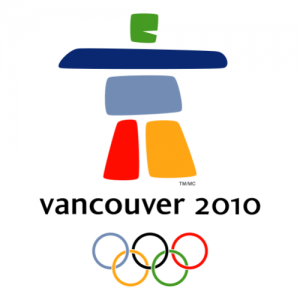 Sport: 
12. - 28. 2. – XXI. Zimní olympijské hry ve Vancouvru
14. – 26. 8. – I. Letní olympijské hry mládeže v Singapuru
4. - 11. 12. – VIII. Mistrovství světa ve fotbale ve Finsku
Politika:
8. 2. – ukrajinské volby na prezidenta
31. 5. – rezignace německého prezidenta Horsta Köhlera
Obr. č. 3
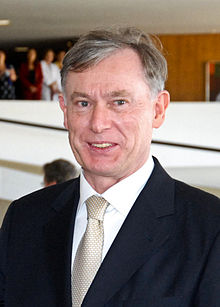 Horst Köhler
Obr. č. 4
2. Světové a celostátní událostiUdálosti ve světě II.
10
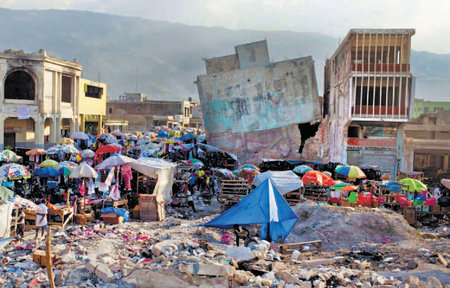 Katastrofa:
12. 1. – město Haiti zničeno zemětřesením 
14. 4. – výbuch sopky na Islandu 
20. 4. – exploze ropné plošiny u pobřeží Luisiany
15. 5. – povodně na území Polska, Maďarska, Česka a                            Slovenska
Slavnostní události:
4. 1. -  otevření budovy Burdž Chalífa v Dubaji
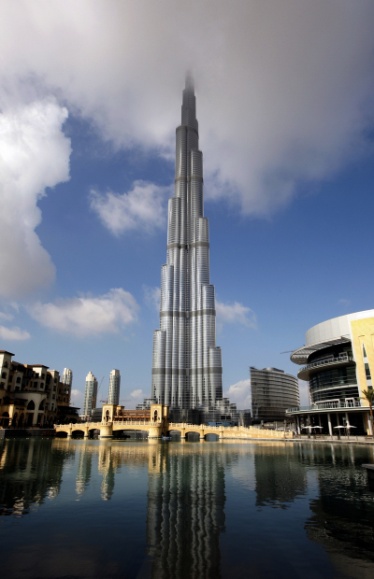 Město Haiti po katastrofě 
Obr. č. 5
Burdž Chalífa
Obr. č. 6
2. Světové a celostátní událostiUdálosti v České republice I.
11
Politika:
22. 2. – uvolnění vakcíny proti prasečí chřipce
6. 3. – Miloš Zeman > předseda nové Strany práv občanů
28. 6. – Petr Nečas jmenován premiérem
Katastrofa:
2. – 10. 6. – velké povodně na území ČR
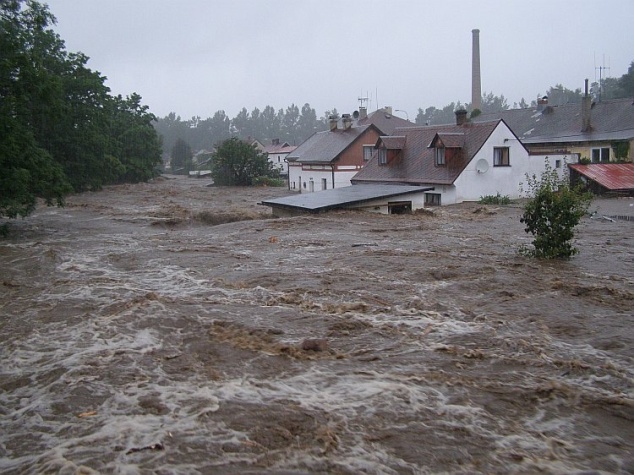 Povodně - Hejnice 
Obr. č. 7
2. Světové a celostátní událostiUdálosti v České republice II.
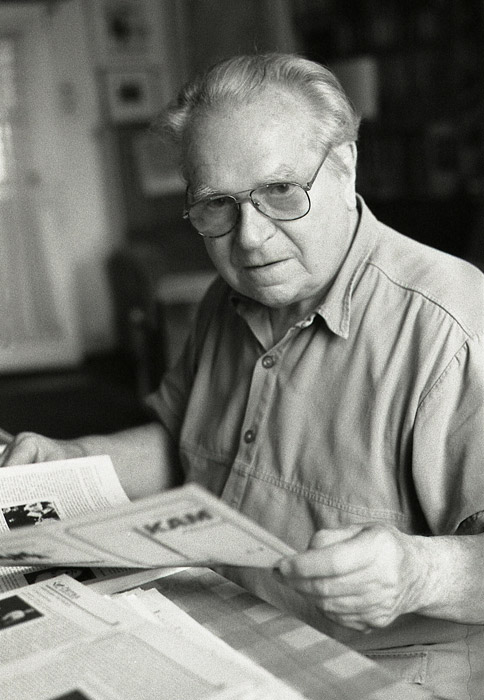 12
Kultura:
20. 3. – návštěva Prahy princem Charlesem s chotí Camillou
27. 3. – Karel Gott > vítěz ankety TýTý
24. 5. – úmrtí Petra Muka
17. 8. – úmrtí Ludvíka Kundery
8. 9. – Plzeň > kandidát na hlavní Evropské město kultury
9. 10. – 600. výročí vzniku Staroměstského orloje
Školství:
11. – 14. 10. – na středních školách generálka státních maturit
Ludvík Kundera
Obr. č. 8
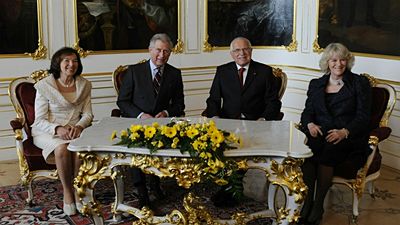 Princ Charles s Kamilou v Praze r. 2010
Obr. č. 9
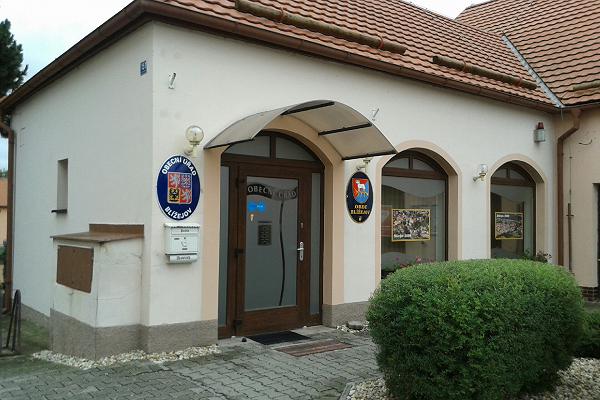 Obecní záležitosti
13
V obci pět zaměstnanců 
Žádný zpravodaj nebo noviny 
Zaměstnanci v údržbě: - letní pracovní doba 6:00 – 14:30
                                              - zimní pracovní doba 7:30 – 15:30
Pracovní doba OÚ: Pondělí 7:30 – 18:00
                                        Úterý – Čtvrtek 7:30 – 16:00
                                        Pátek 7:30 – 14:00
OÚ Blížejov
Obr. č. 12
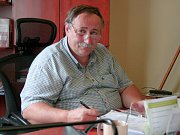 Starosta Jiří Červenka
Obr. č. 10
Obr. č. 11
Hospodaření obce
14
Příjmy: 22 503 480 Kč
Výdaje: 22 503 480 Kč
4 úvěry
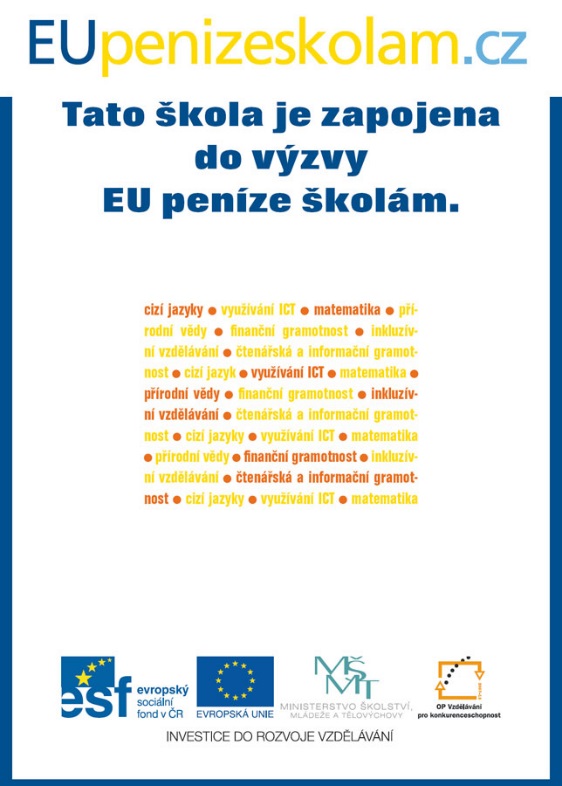 Obr. č. 14
Obr. č. 15
Obr. č. 13
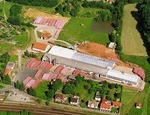 Hospodářský život
15
Průmysl: Tondach Blížejov
Podnikání: Truhlářství Matějka 
                        Veterinární služba MVDr. Vojta Jan
                        Zbraně, střelivo Martínek Václav
                        Oprava vysokozdvižných vozíků
                        JaVor – Textil
                        Blížejovská hospoda
                       Autoservis Kůst
Tondach Blížejov
Obr. č. 16
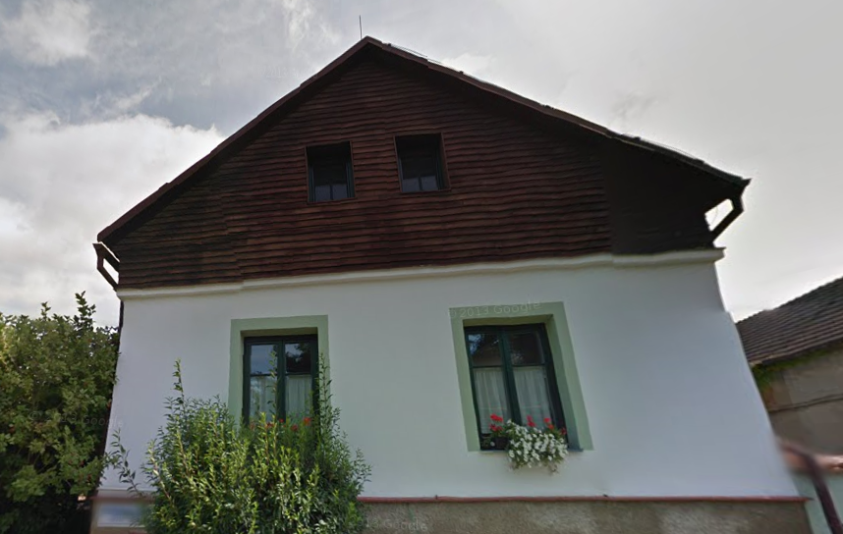 Veterinární služba MVDr. Vojta Jan
Obr. č. 17
Spolky a veřejný život
16
Spolky: Občanské sdružení Beránek (Přívesničkový tábor, Pohádkový les….)
                   TJ Sokol Blížejov (85 členů)
                   Hasiči 
                   Myslivecké sdružení Chvojíčko (5 střeleckých závodů)
                   Český svaz včelařů
                   Svaz postižených civilizačními chorobami (setkání 7. 4. 2010)
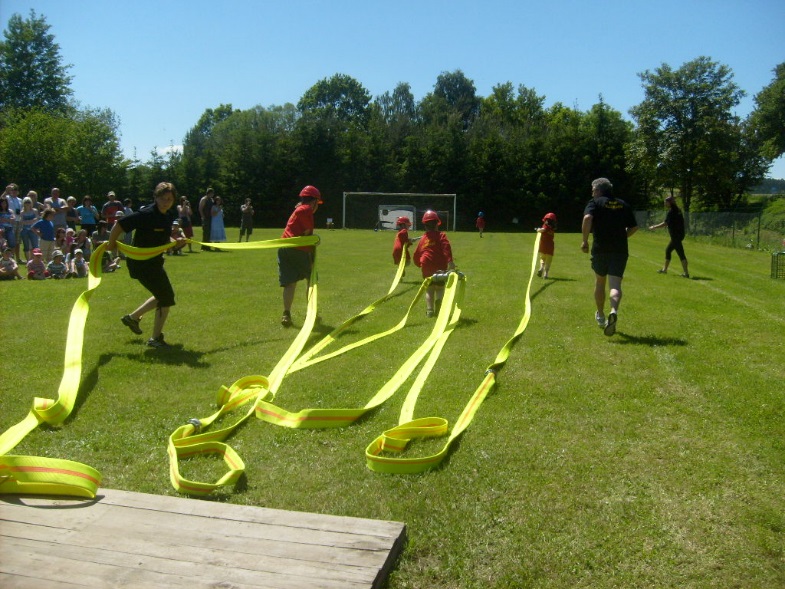 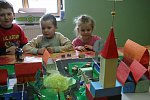 Dětský den 
Obr. č. 18
Beránek Blížejov
Obr. č. 19
Hasiči - fotografie
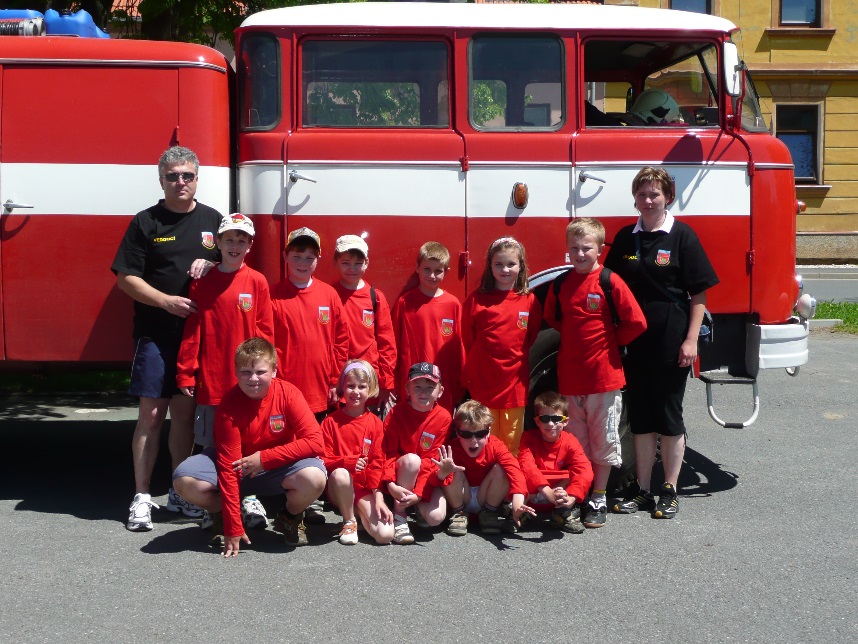 17
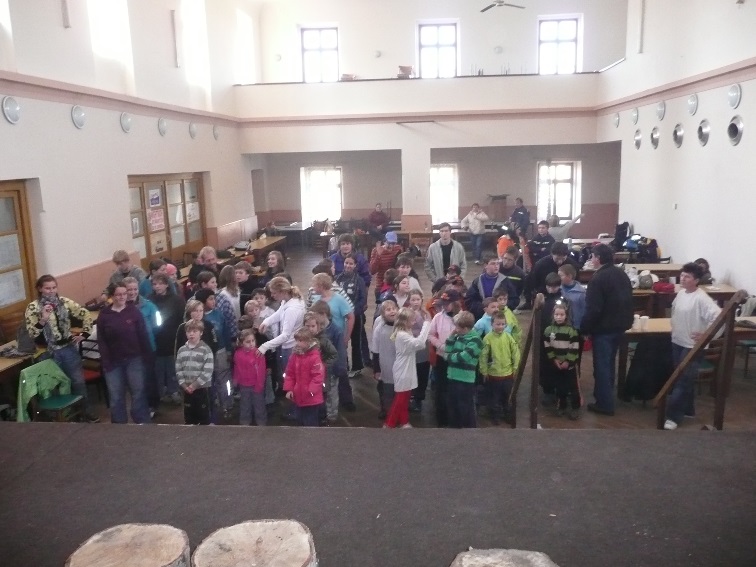 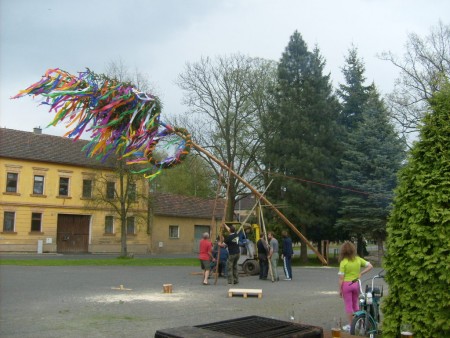 Dětský den 
Obr. č. 21
Branný závod Osvračín
Obr. č. 20
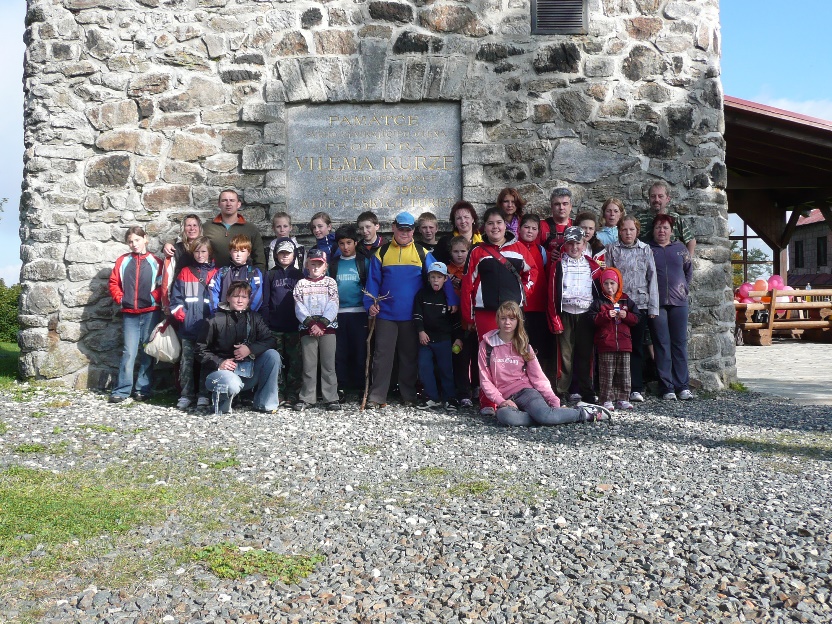 Stavění májky
Obr. č. 22
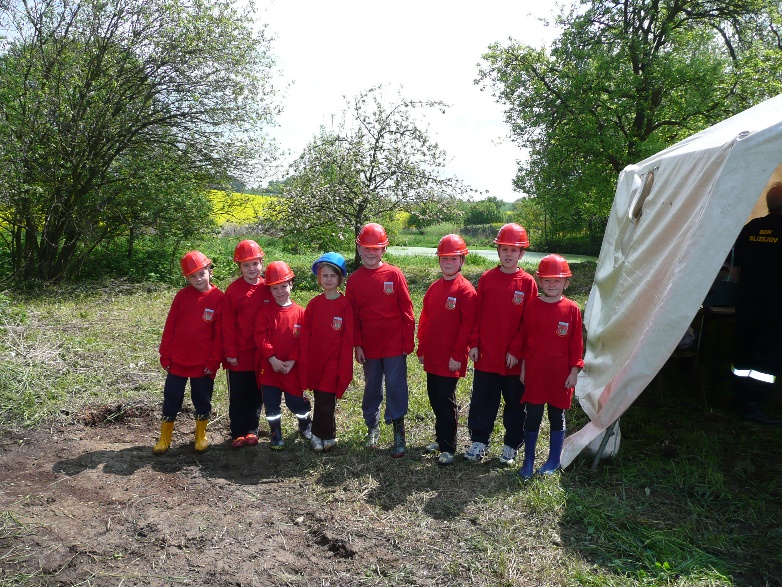 Okrsková soutěž Božkovy
Obr. č. 23
Soustředění v Caparticích
Obr. č. 24
Rozhovor s panem Pavlem Královcem I.
18
Jak jste se dostal k postu rozhodčího?
       „Hrál jsem fotbal, ale přivodil jsem si docela vážné zranění. V té době můj tatínek pískal, tak mě vlastně k tomu přivedl.“
 Baví vás nějaké jiné sporty než jenom fotbal?
       „Rozhodně, myslím, že to k tomu prostě patří, ať už je to tenis nebo hokej.“
 Čeho byste chtěl dosáhnout?
       „Tak každý má nějaké cíle, ale teď je hlavně důležité se soustředit na nejbližší zápasy, které  jsou ve Francii.“
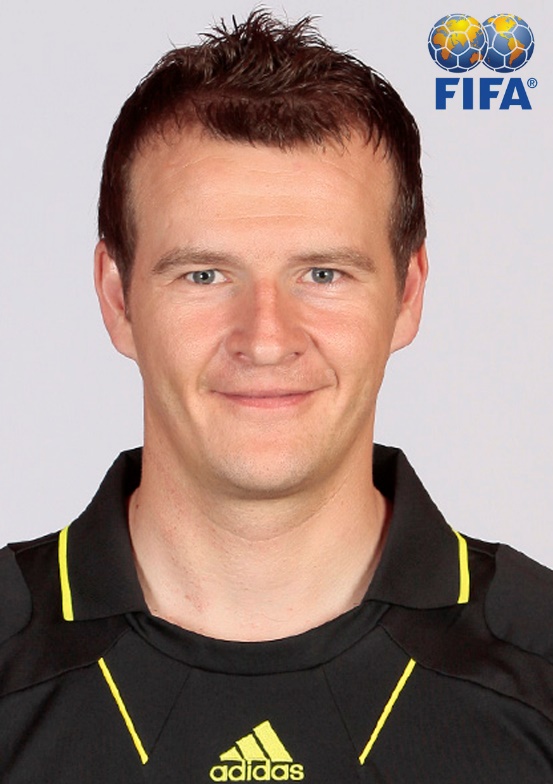 Pavel Královec
Obr. č. 25
Rozhovor s panem Pavlem Královcem II.
19
Na jaký zápas vzpomínáte nejraději?
      „Tak rozhodně není jen jeden, určitě je jich více, například Real Madrid -  Dortmund nebo  Bayern Mnichov – Arsenal.“
Jaké jsou vaše nejbližší plány?
      „Jak už jsem říkal, je to Francie – Mistrovství Evropy, kde budeme tak měsíc.“
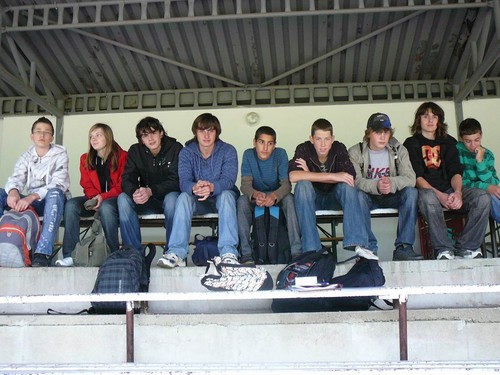 Školství a kultura I.
Atletické závody
Obr. č. 28
20
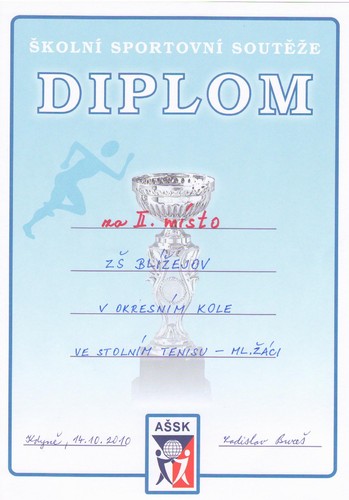 8 třídních učitelů
Sportovní akce: I. a II. kolo lehkoatletických závodů
                                  Okresní  kolo soutěže AŠSK ve stolním tenise
                                  Okrskové kolo Orion Florbal Cup
                                  Plavecký výcvik v Domažlicích
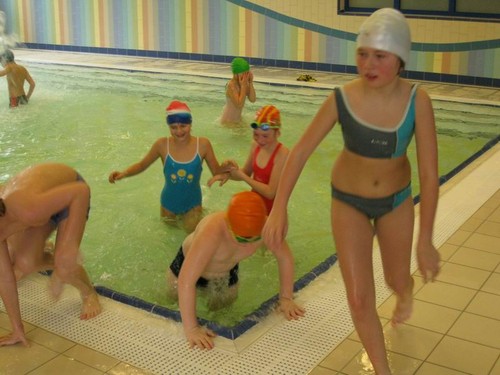 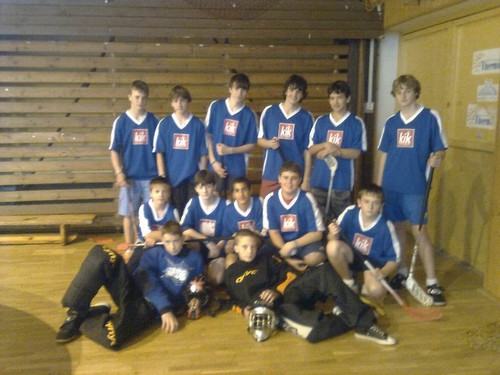 Stolní tenis
Obr. č. 26
Plavecký výcvik 
Obr. č. 29
Orion Florbal Cup
Obr. č. 27
Školství a kultura II.
21
Projekty a návštěvy: Den cizích jazyků – Halloween
                                          Návštěva Techmánie v Plzni
                                          Televizní soutěž Pevnost Týn
                                          Lampionový průvod 
                                          Tříkrálová sbírka 
Vítání občánků (15 dětí)
Setkání důchodců 
Knihovna: Mgr. Ludmila Nová, 23 členů
Farnost: pan Kaplánek
Kostel: paní Maříková
Humanitní sbírka
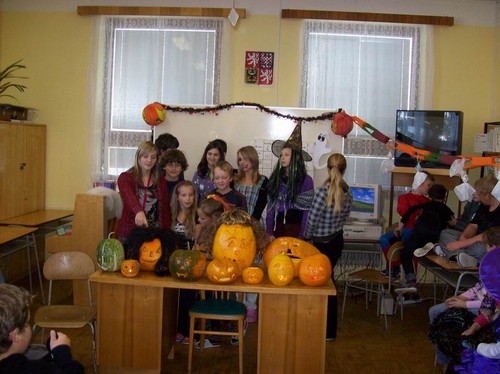 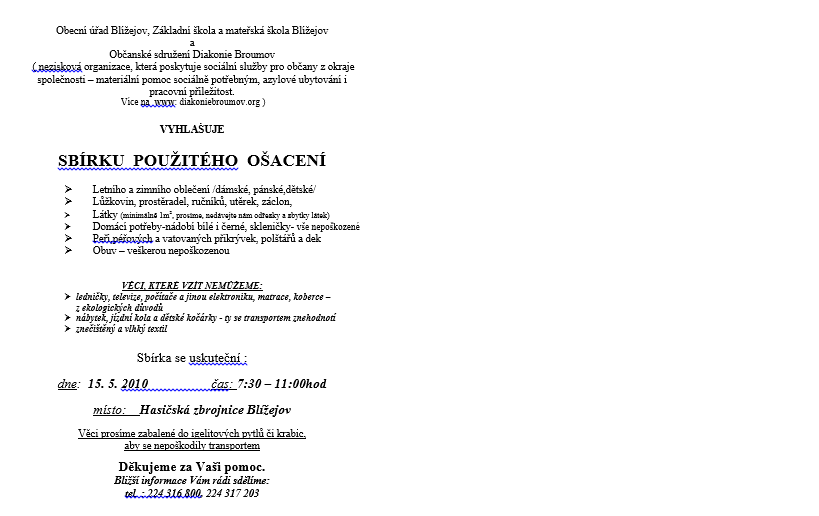 Halloween
Obr. č. 30
Plakát na humanitní sbírku
Obr. č. 31
Školství a kultura - Fotografie
22
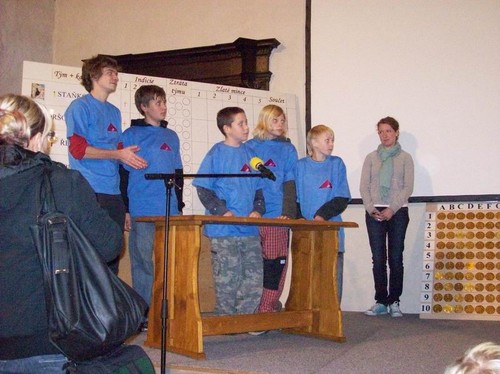 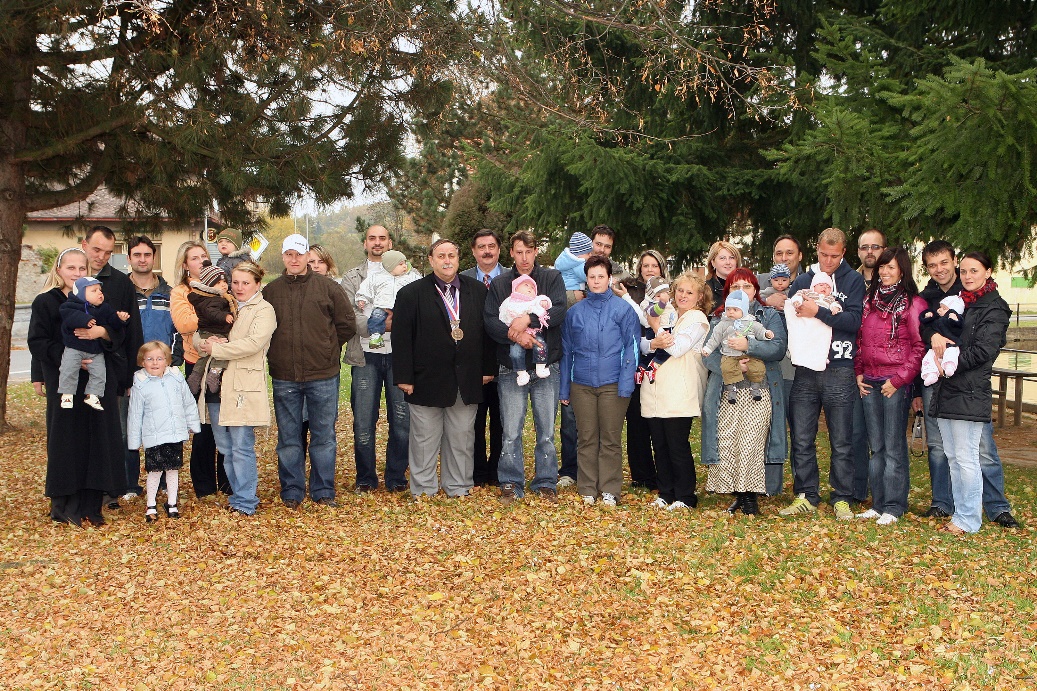 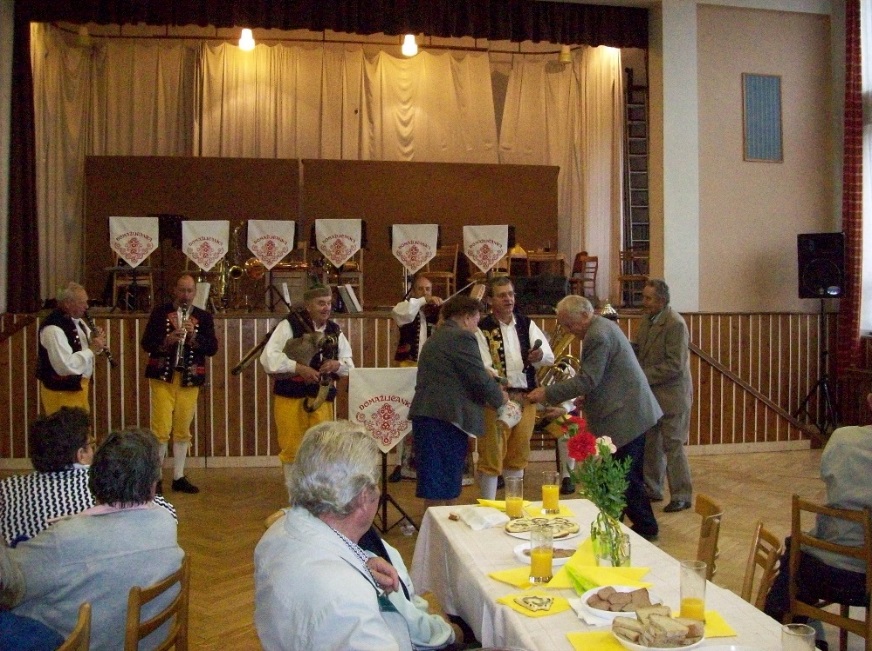 Pevnost H. Týn
Obr. č. 33
Vítání občánků
Obr. č. 32
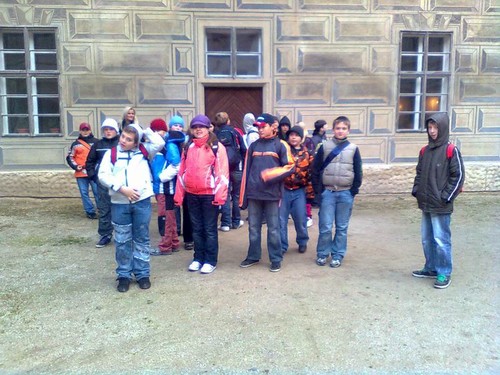 Setkání důchodců
Obr. č. 35
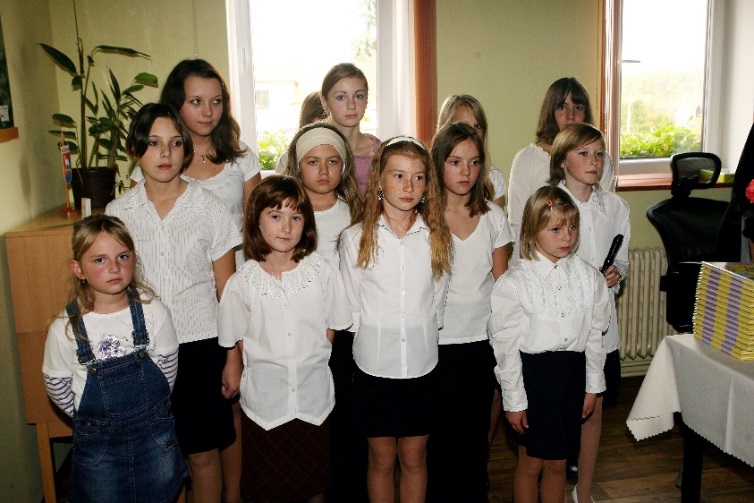 Návštěva Horšovského Týna
Obr. č. 34
Vystoupení ZŠ na Vítání občánků
Obr. č. 36
Sociální a zdravotní záležitosti
23
MUDr. Cihlářová – obvodní lékař
MUDr. Kubátová – dětský lékař
MUDr. Štrbíková – zubní lékař
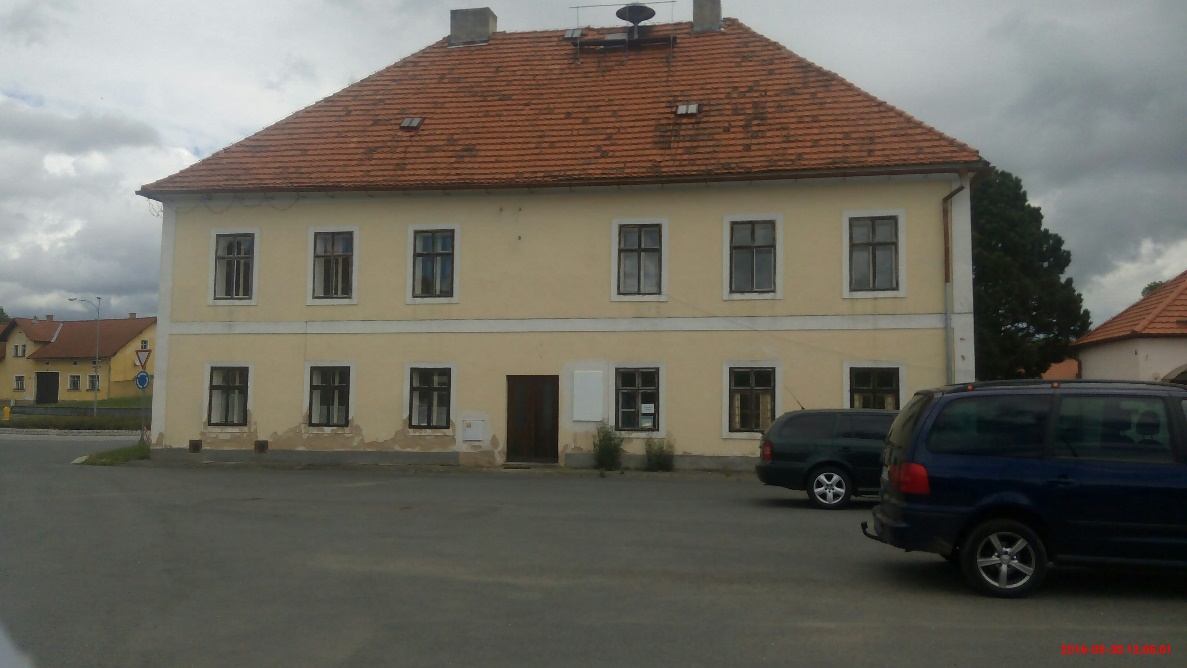 Budova zdravotnictví
Obr. č. 37
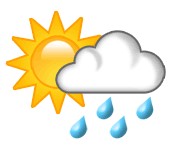 Počasí
24
Nejnižší teplota > - 22, 5 °C
Nejvyšší teplota > 35, 3 °C
Špatná úroda
Obr. č. 38
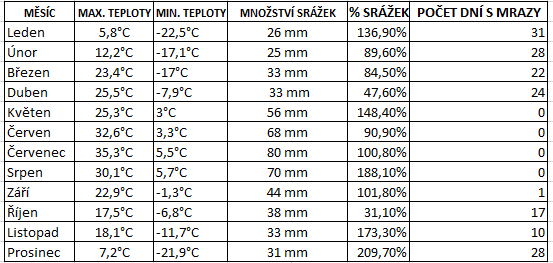 Přehled počasí za celý rok
Obr. č. 39
Obyvatelstvo
25
Narozeno 10 dětí
Zemřelo 7 lidí (nejstarší obyvatelka Křepelová Anna – 97 let)
Přistěhováno 28 lidí, odstěhováno 19 lidí
Celkový počet: 920 obyvatel
1. dopravní nehoda > 1. ledna, nehoda nákladního vozidla
2. dopravní nehoda > 28. července, automobil v protisměru
Přidělena č. p. > 162 a 237
Tabulky- obyvatelstvo
26
Obr. č. 40
Obr. č. 41
Hodnocení práce
27
S naším výběrem této práce jsme velice spokojené, také jsme rády, že jsme mohly             na něčem pro nás novém a zajímavém pracovat. Těší nás, že jsme mohly takto obci pomoci s prací na kronice a trochu přiložit ruku            k dílu.  Doufáme, že vás prezentace alespoň trochu zaujala a třeba u vašich závěrečných pracích na shledanou.
Zdroje
28
Paní Adámková na OÚ
Michaela Volejníková a Jana Svítivá – Beránek
Zápisy ze schůzí TJ Sokol
Stavební dokumenty firmy – pan Ing. Vlček
Zápisy ze zastupitelstva – pan Decker
Kronika ZŠ Blížejova
Paní ředitelka Dagmar Hanzalová
http://www.ceskenoviny.cz/svet/zpravy/575393"eskenoviny.cz/svet/zpravy/575393
www.blizejov.cz
www.policie.cz
www.zsblizejov.cz
Zdroje obrázků
29
Obr. č. 1
https://www.google.cz/search?q=bl%C3%AD%C5%BEejov&biw=1366&bih=673&source=lnms&tbm=isch&sa=X&ved=0ahUKEwjR6fTe0vfMAhVG0xoKHQM6CTYQ_AUIBygC&dpr=1#tbm=isch&q=logo+bl%C3%AD%C5%BEejov&imgrc=xVPMgZ-UW1vMHM%3A
 Obr. č. 2
https://www.google.cz/search?q=bl%C3%AD%C5%BEejov&biw=1366&bih=673&source=lnms&tbm=isch&sa=X&ved=0ahUKEwjR6fTe0vfMAhVG0xoKHQM6CTYQ_AUIBygC&dpr=1#tbm=isch&q=cicero&imgrc=vLnROy2Toefg9M%3
 Obr. č. 3
https://www.google.cz/search?q=bl%C3%AD%C5%BEejov&biw=1366&bih=673&source=lnms&tbm=isch&sa=X&ved=0ahUKEwjR6fTe0vfMAhVG0xoKHQM6CTYQ_AUIBygC&dpr=1#tbm=isch&q=vancouver+2010&imgrc=4oyKa6id44gi8M%3A
Obr. č. 4
https://www.google.cz/search?q=horst+koehler&rls=com.microsoft:cs-CZ:IE-Address&biw=1366&bih=673&source=lnms&tbm=isch&sa=X&ved=0ahUKEwj51Ymw1ffMAhUFWRoKHbk-DSAQ_AUIBigB#imgrc=anZ20R6TTO1P2M%3A
Obr. č. 5
https://www.google.cz/search?q=m%C4%9Bsto+Haiti+po+katastrof%C4%9B&rls=com.microsoft:cs-CZ:IE-Address&source=lnms&tbm=isch&sa=X&ved=0ahUKEwiC06-i1vfMAhXE1RoKHfV0ATQQ_AUIBygB&biw=1366&bih=673#imgrc=j0nF4BXyrlLwCM%3A
Obr. č. 6
https://www.google.cz/search?q=burd%C5%BE+chal%C3%ADfa&espv=2&biw=1065&bih=582&source=lnms&tbm=isch&sa=X&ved=0ahUKEwi4tP3j6P7MAhVEUhQKHaHwCMMQ_AUIBigB&dpr=0.9
Obr. č. 7
https://www.google.cz/search?q=burd%C5%BE+chal%C3%ADfa&espv=2&biw=1065&bih=582&source=lnms&tbm=isch&sa=X&ved=0ahUKEwi4tP3j6P7MAhVEUhQKHaHwCMMQ_AUIBigB&dpr=0.9#tbm=isch&q=povodn%C4%9B+hejnice
Obr. č. 8
https://www.google.cz/search?q=burd%C5%BE+chal%C3%ADfa&espv=2&biw=1065&bih=582&source=lnms&tbm=isch&sa=X&ved=0ahUKEwi4tP3j6P7MAhVEUhQKHaHwCMMQ_AUIBigB&dpr=0.9#tbm=isch&q=ludv%C3%ADk+kundera
Obr. č. 9
http://www.novinky.cz/domaci/195312-prince-charlese-s-choti-prijal-v-praze-prezident-klaus.html
Zdroje obrázků
30
Obr. č. 10
https://www.google.cz/search?q=starosta+%C4%8Cervenka+2010+Bl%C3%AD%C5%BEejov&source=lnms&tbm=isch&sa=X&ved=0ahUKEwjonuX97_7MAhUMOBQKHa3PD-MQ_AUIBygB&biw=1065&bih=582&dpr=0.9
Obr. č. 11
Volby do zastupitelstva – tabulka od nás
Obr. č. 12
https://www.google.cz/search?q=obecn%C3%AD+%C3%BA%C5%99ad+Bl%C3%AD%C5%BEejov&espv=2&biw=1065&bih=582&source=lnms&tbm=isch&sa=X&ved=0ahUKEwjZ_YOv7f7MAhXH8RQKHR5lAPMQ_AUIBygC&dpr=0.9#imgrc=SQjdkuAT9hWDnM%3A
Obr. č. 13
http://www.zsblizejov.cz/index.php?id=269
Obr. č. 14
Dotace – tabulka od nás
Obr. č. 15
Investice – tabulka od nás
Obr. č. 16
https://www.google.cz/search?q=Tondach+bl%C3%AD%C5%BEejov&espv=2&biw=1065&bih=582&source=lnms&tbm=isch&sa=X&ved=0ahUKEwiXjpnS8v7MAhVDaxQKHclpAjMQ_AUIBigB&dpr=0.9
Obr. č. 17
Veterinární služba – vlastní fotografie
Zdroje obrázků
31
Obr. č. 18
Archiv Hasičů
Obr. č. 19
Archiv Beránka
Obr. č. 20 - 24
Archiv Hasičů
Obr. č. 25
https://www.google.cz/search?q=pavel+kr%C3%A1lovec&source=lnms&tbm=isch&sa=X&ved=0ahUKEwiV4t_i9YbNAhUB1xQKHfSJCMAQ_AUIBygB&biw=803&bih=494
Obr. č. 26
http://www.zsblizejov.cz/index.php?id=539
Obr. č. 27
http://www.zsblizejov.cz/index.php?id=546
Obr. č. 28
http://www.zsblizejov.cz/index.php?id=537
Obr. č. 29
http://www.zsblizejov.cz/index.php?id=551
Obr. č. 30
http://www.zsblizejov.cz/index.php?id=541
Zdroje obrázků
32
Obr. č. 31
Paní ředitelka
Obr. č. 32
Paní ředitelka
Obr. č. 33
http://www.zsblizejov.cz/index.php?id=545
Obr. č. 34
http://www.zsblizejov.cz/index.php?id=543
Obr. č. 35
Paní ředitelka
Obr. č. 36
Paní ředitelka
Obr. č. 37
Vlastní fotografie
Obr. č. 38
https://www.google.cz/search?q=po%C4%8Das%C3%AD&source=lnms&tbm=isch&sa=X&ved=0ahUKEwib__P2-YbNAhVIPhQKHXg7BxYQ_AUICSgD&biw=740&bih=611
Zdroje obrázků
33
Obr. č. 39
Vlastní zpracování
Obr. č. 40
Vlastní zpracování
Obr. č. 41
Vlastní zpracování